1. Введение в ядерную физику
11. James Chadwick (1891-1974, 1935) 
              – открытие нейтрона (1924, 1932) (Be и Li при облучении 
                        - частицами не испускают протоны; испускаемые частицы очень 
                        проникающие – слой Pb 2 см снижает поток на 13%; Резерфорд
                        предложил сложную частицу из протона и электрона)

12. 1932:  W. Heisenberg и Д.Д. Иваненко (1904-1994) 
             – протонно-нейтронная модель ядра: Z протонов и A-Z нейтронов

13. Типы ядер
             – изобары (A = const, разное число протонов и нейтронов)
             – изотопы (Z = const, разное число нейтронов)
             – изотоны (N = const, разное число протонов)
1. Введение в ядерную физику
14. Paul Dirac (1902-1984, 1933)
                     – предсказал существование позитрона (обнаружены в космических
                              лучах в 1932)

15. Wolfgang Pauli (1900-1958, 1945)
                    – предсказал существование нейтрино (для соблюдения баланса
                             энергии, обнаружены в 1958)
1. Введение в ядерную физику                                   Единицы измерения
1. Введение в ядерную физику
Классификация элементарных частиц

                АДРОНЫ (adros – сильный, 1962)                   ЛЕПТОНЫ (leptos – лёгкий, 1948)

БАРИОНЫ                             МЕЗОНЫ                         
(baros – тяжелый, 1955)
состоят из 3 кварков             СОСТОЯТ ИЗ КВАРКА И АНТИКВАРКА                  неделимые частицы

НУКЛОНЫ   ГИПЕРОНЫ  

нейтрон                                                                                                        электрон
протон                                                                                                           мюон
                                                                                                                        нейтрино                      
                                                                                                                        -лепнон (1977, в 2 раза тяжелее нейтрона)
2. Стабильные ядра
2. Стабильные ядра
Известно около 3000 ядер 

      cтабильные (Z, A, r, s, )                                  радиоактивные

Заряд ядра = количеству протонов 
                           = количеству электронов в оболочке атома
                           = номеру элемента в периодической системе
                           – определяет химические свойства всех изотопов
                           – определяет химическую активность

2. Закон Henri Moseley (1887-1915) 

3. Дж. Чедвик, 1920: закон сохранения заряда во всех ядерных реакциях
2. Стабильные ядра
4. Масса ядра
2. Стабильные ядра
5. Ядерные реакции: не соблюдается закон сохранения массы, но
выполняется закон сохранения энергии;
выполняется закон сохранения импульса   

                                             А + В  C + D





               Масса ядра меньше суммарной массы нуклонов ядра

                                                    Нуклоны – связанные частицы
2. Стабильные ядра
6. Экспериментальная техника позволяет получать ядра  до Z=118 c числом нуклонов до 290
		- стабильные ядра (264 шт.) с периодом полураспада более 0,5 млрд. лет
		- радиоактивные ядра (около 2700 шт.) с периодом полураспада менее 0,5 млрд. лет
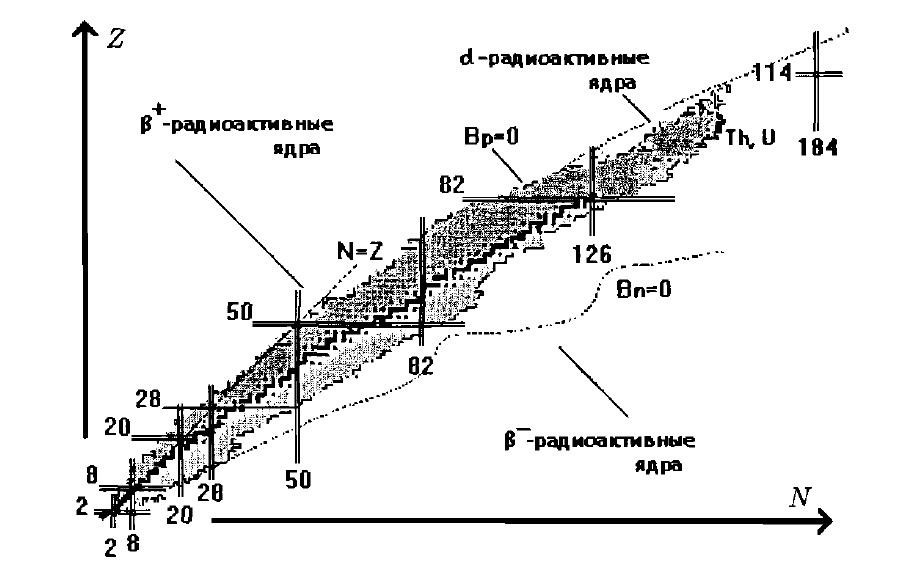 точки – стабильные и долгоживущие
полоса – «линия стабильности»
 
– А<40: число нейтронов равно числу протонов
– с ростом А  N > Z 
– при А  250   N  1,6 Z

короткодействующий характер яд. сил и рост отталкивания протонов требует N

тяжелые ядра более устойчивы, если в них больше нейтронов

добавление n в ядро дает  – -радиоактивность

добавление p в ядро дает  + -радиоактивность
6500
3. Энергия связи и устойчивость ядер
2. Энергия связи и устойчивость ядер
Энергия связи ядра – работа, которую необходимо совершить, чтобы разделить ядро на нуклоны без сообщения им кинетической энергии
Пример:
ЭНЕРГЕТИЧЕСКИЙ ВЫХОД РЕАКЦИИ
Q<0 – поглощение энергии, эндотермическая реакция
Q>0 – выделение энергии, экзотермическая реакция
2. Энергия связи и устойчивость ядер
ЗАВИСИМОСТЬ УДЕЛЬНОЙ ЭНЕРГИИ СВЯЗИ ОТ МАССОВОГО ЧИСЛА ИЗОТОПА
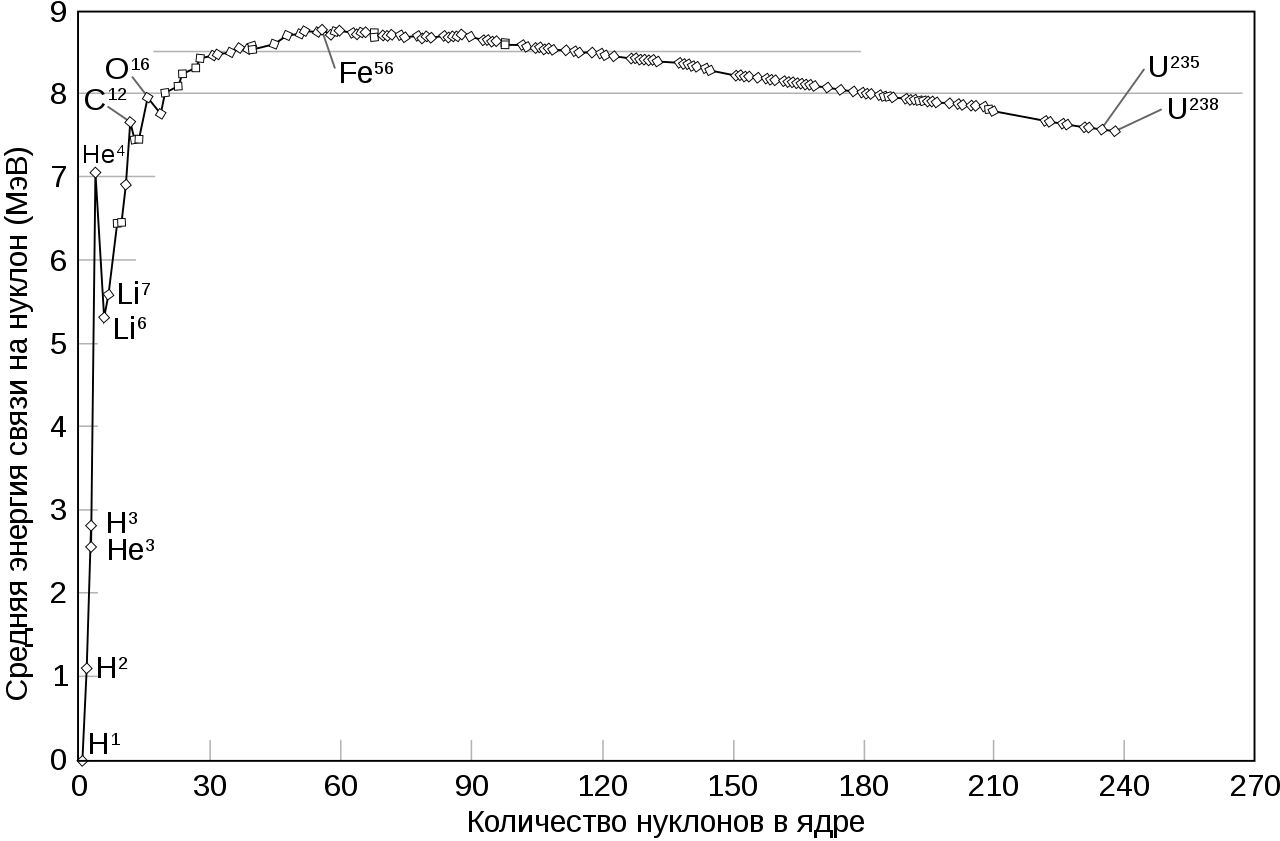 2. Энергия связи и устойчивость ядер                       ИЗБЫТОК МАССЫ
ИЗБЫТОК МАССЫ: обычно в таблицах даются не массы ядер M(A,Z) или их энергии связи W(A,Z), 
                                        даже не массы атомов Mат(A,Z), а избыток массы (A,Z)
                                        С помощью этого значения можно найти M(A,Z), W(A,Z), Вn, Bp, Bx.